Reisfotografie
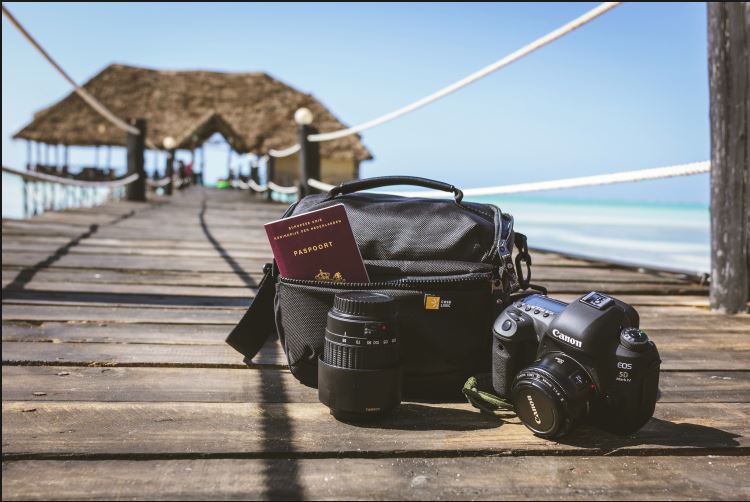 12 maart 2019
Reisfotografie
Bereid je voor
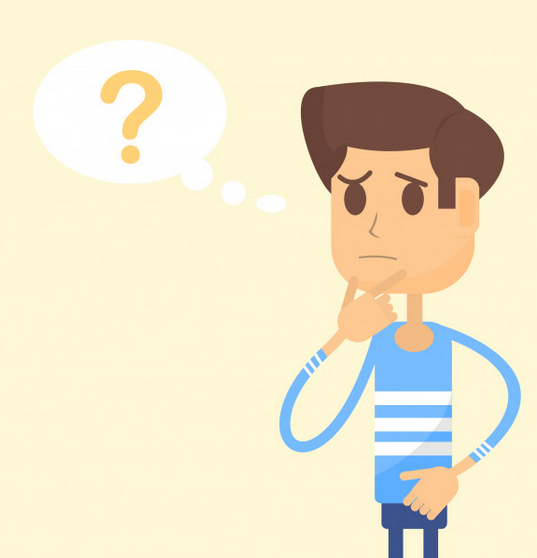 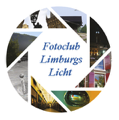 12 maart 2019
Reisfotografie
Bereid je voor:
waarheen
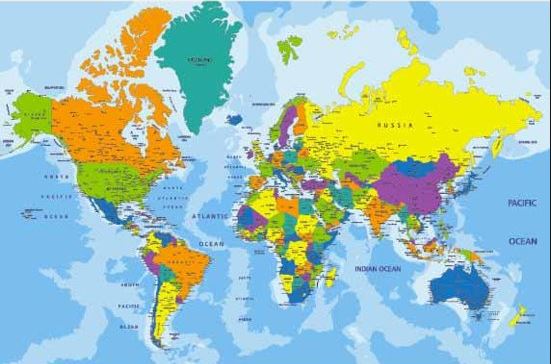 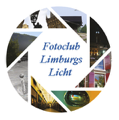 12 maart 2019
Reisfotografie
Bereid je voor:
waarheen
met wie
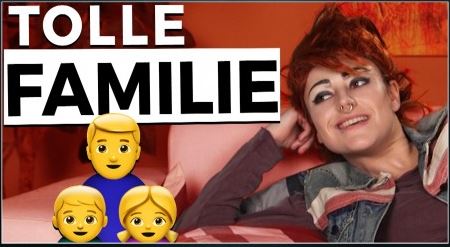 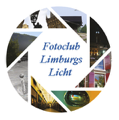 12 maart 2019
Reisfotografie
Bereid je voor:
waarheen
met wie
hoe
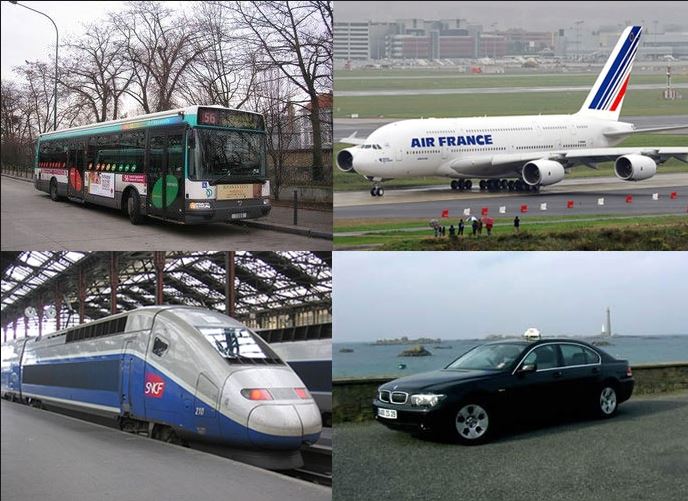 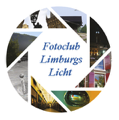 12 maart 2019
Reisfotografie
Bereid je voor:
waarheen
met wie
hoe
mogelijke apps
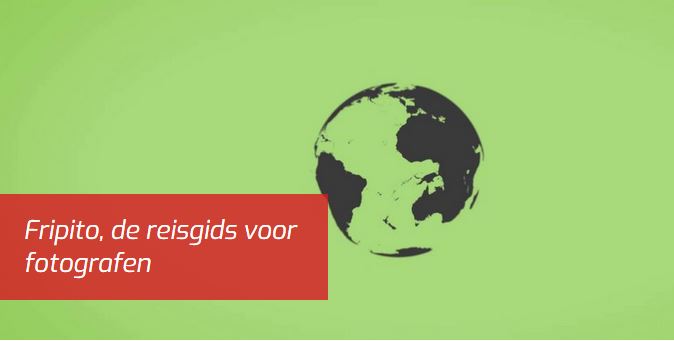 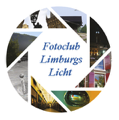 12 maart 2019
Reisfotografie
Bereid je voor:
waarheen
met wie
hoe
mogelijke apps 
apparatuur
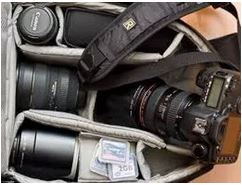 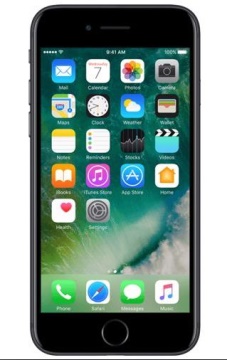 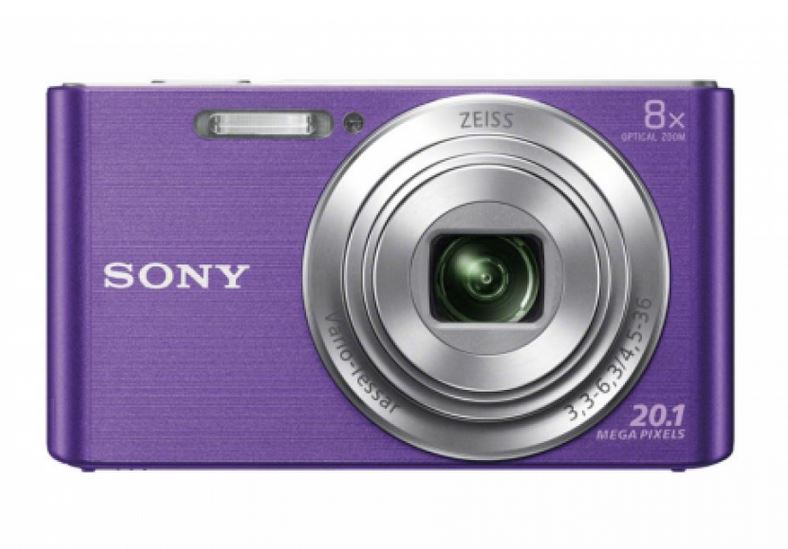 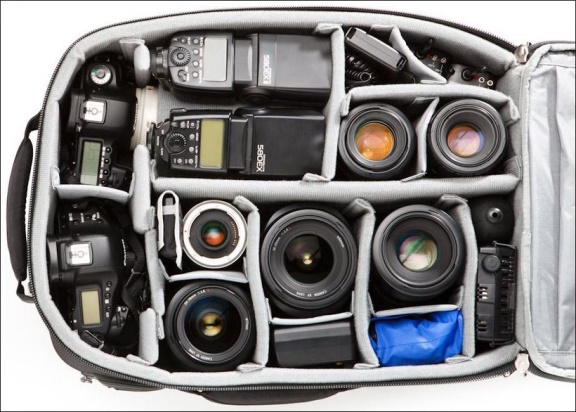 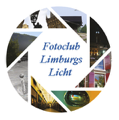 12 maart 2019
Reisfotografie
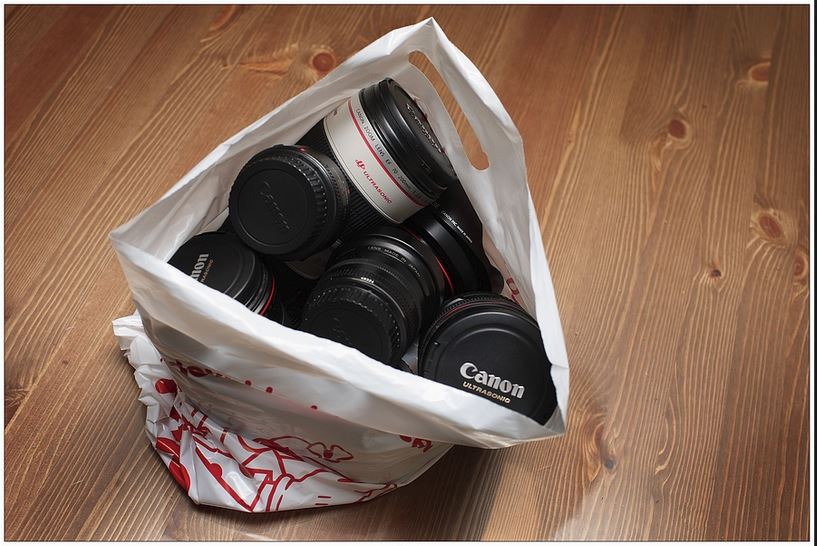 Bereid je voor
apparatuur
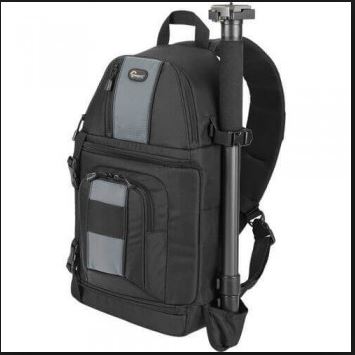 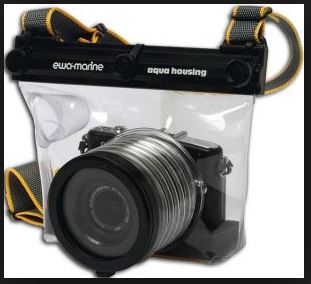 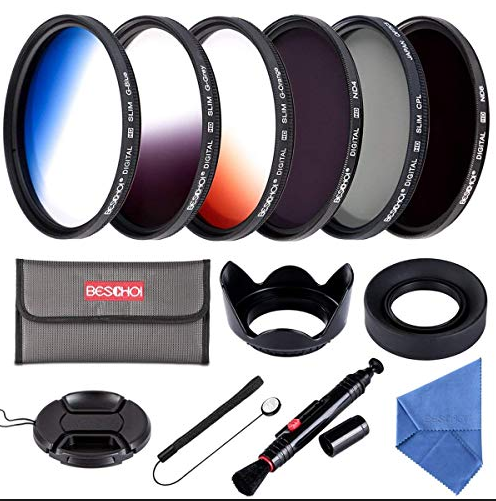 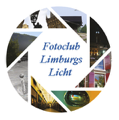 12 maart 2019
Reisfotografie
Bereid je voor
beheers je gekozen camera
handleiding 
probeer uit
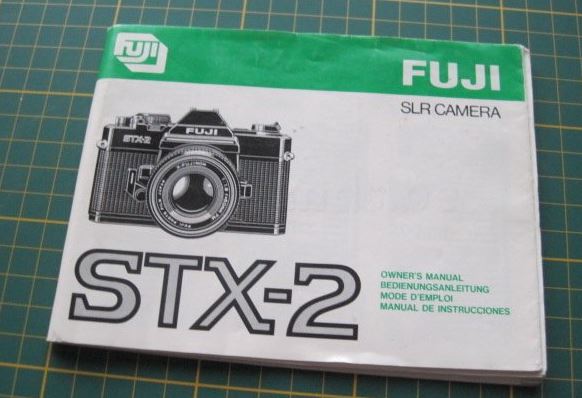 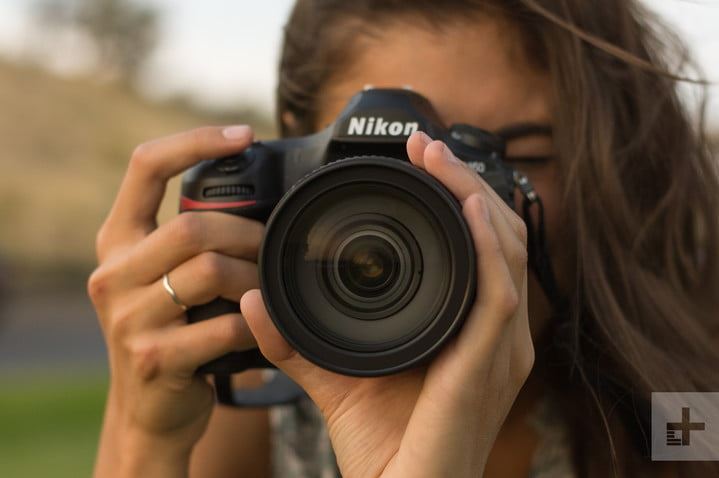 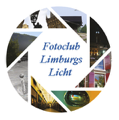 12 maart 2019
Reisfotografie
Bereid je voor
apparatuur checken
schoonmaken lenzen/sensor
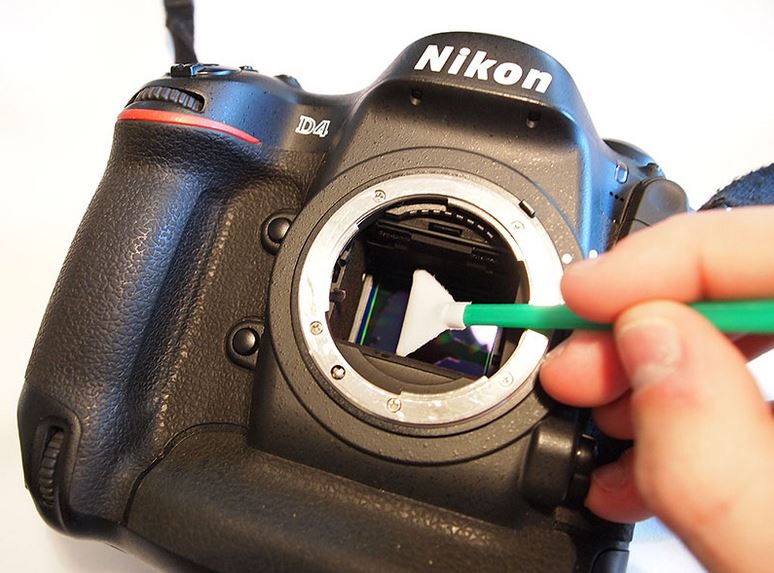 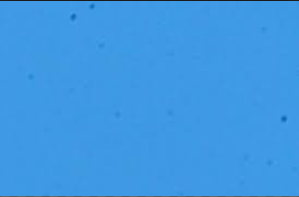 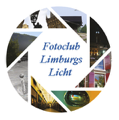 12 maart 2019
Reisfotografie
Bereid je voor
statief
accu’s en oplader/reisstekker
geheugenkaarten (back-up!)
aankoopnota
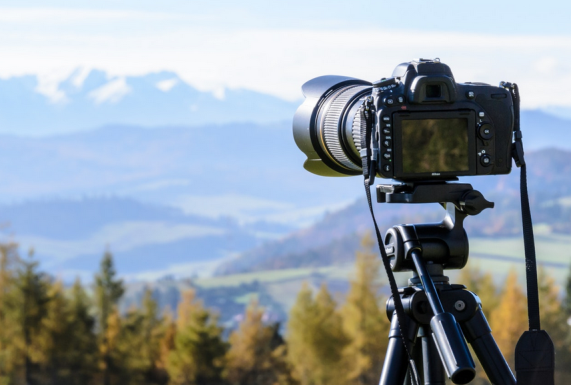 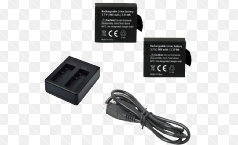 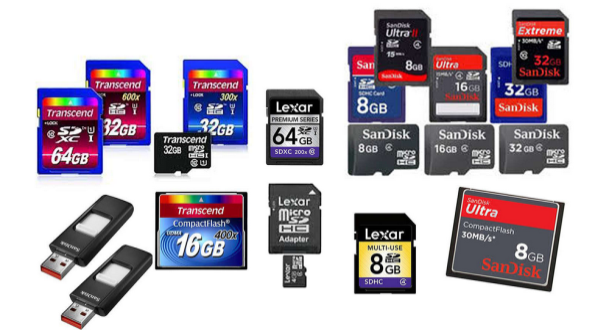 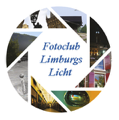 12 maart 2019
Reisfotografie
De reis
fotograferen
ontspannen
let op je apparatuur
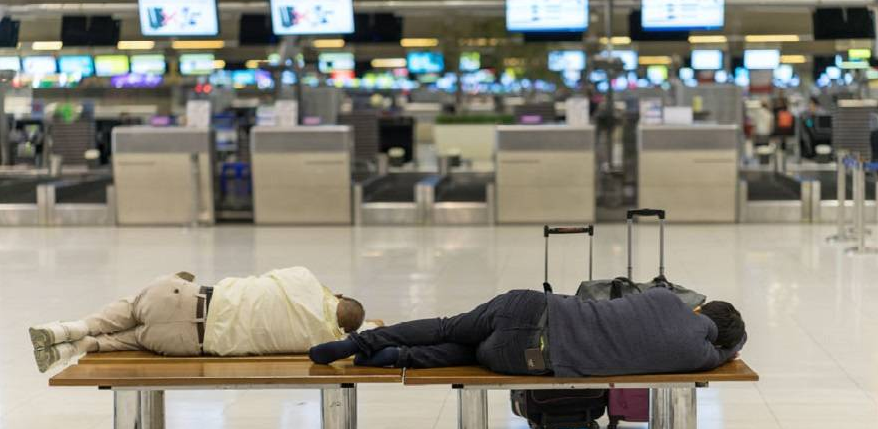 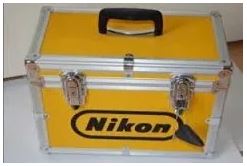 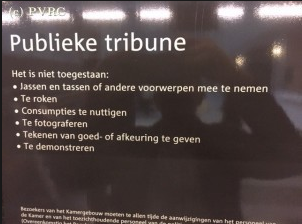 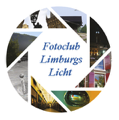 12 maart 2019
Reisfotografie
Eindelijk fotograferen
landschap
portret
…….
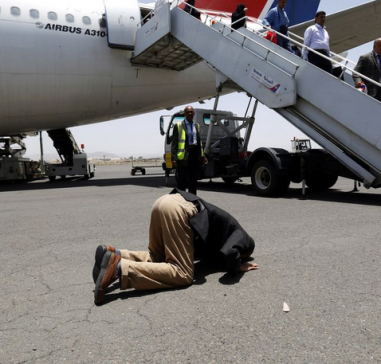 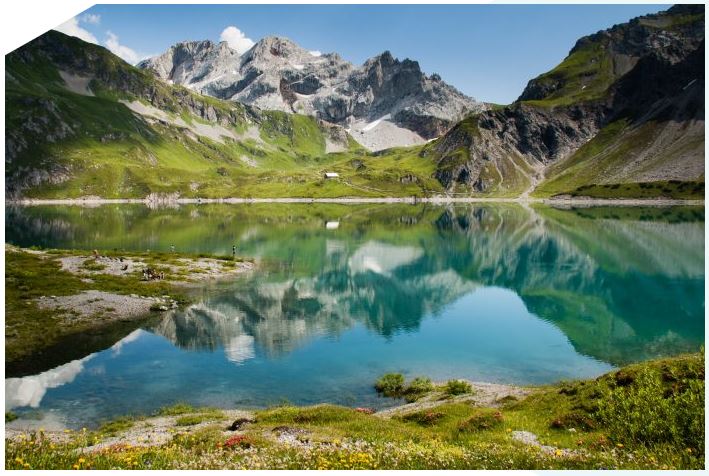 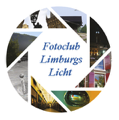 12 maart 2019
Reisfotografie
Compositie
gulden snede
regel van derden
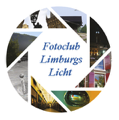 12 maart 2019
Reisfotografie
Compositie
gulden snede
regel van derden
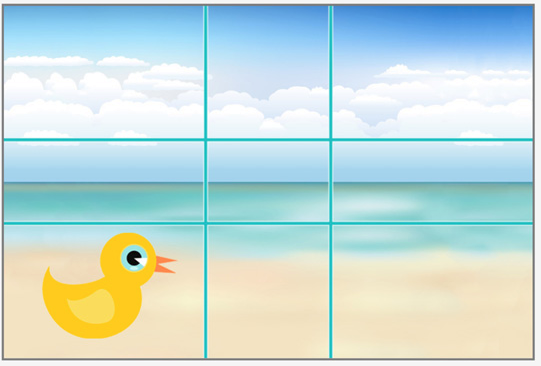 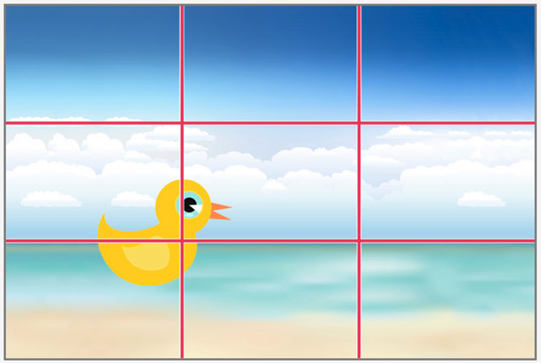 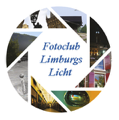 12 maart 2019
Reisfotografie
Compositie
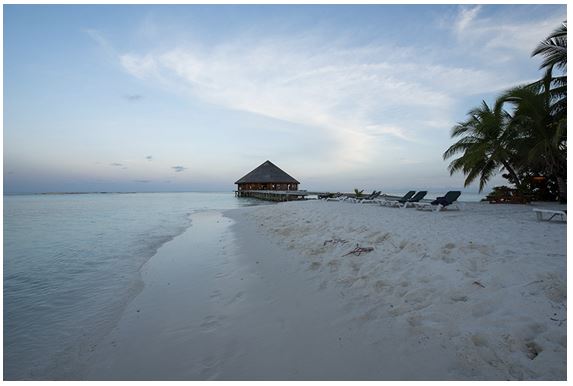 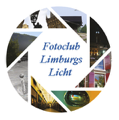 12 maart 2019
Reisfotografie
Compositie
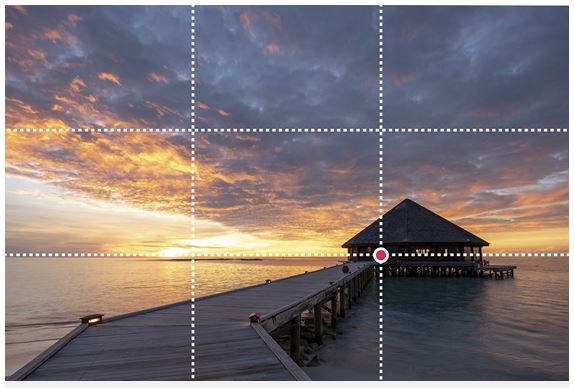 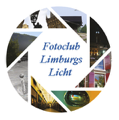 12 maart 2019
Reisfotografie
Compositie
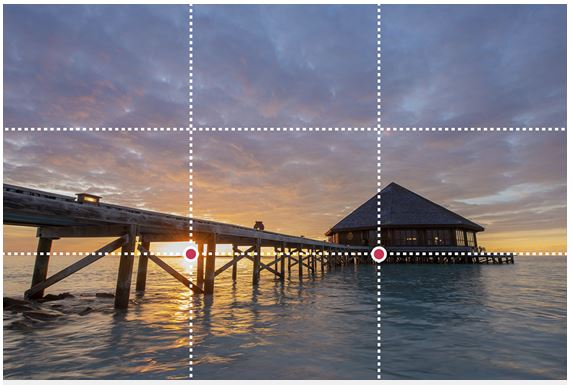 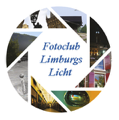 12 maart 2019
Reisfotografie
Compositie
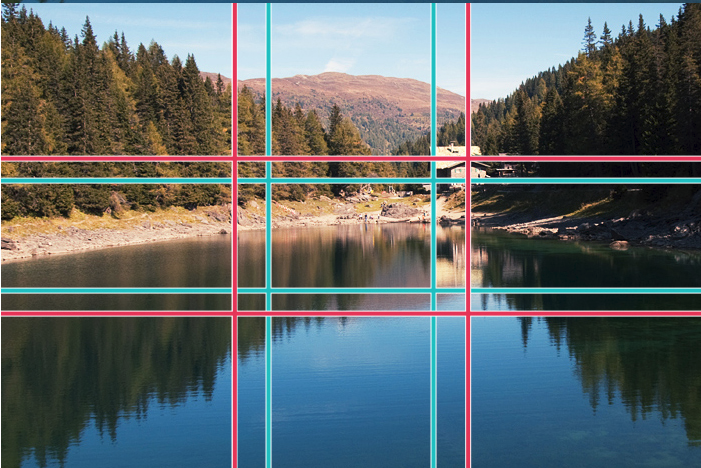 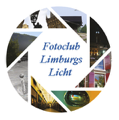 12 maart 2019
Reisfotografie
Standpunt
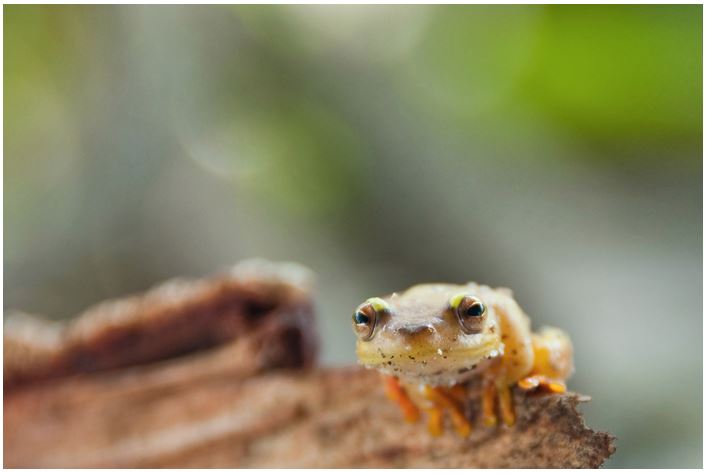 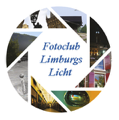 12 maart 2019
Reisfotografie
Standpunt
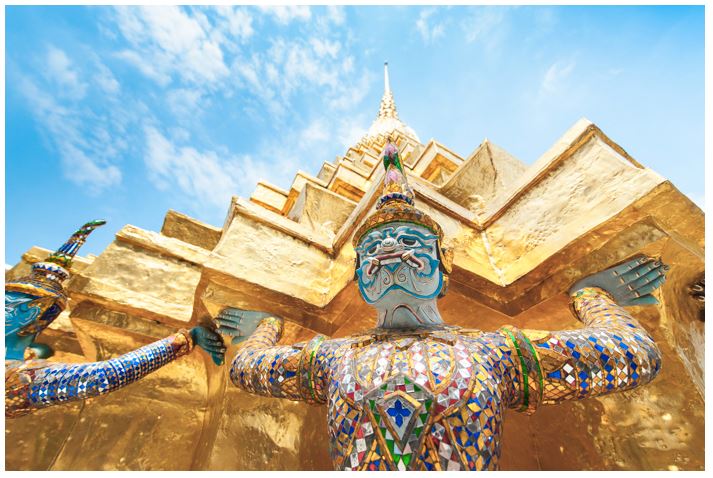 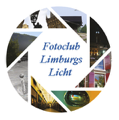 12 maart 2019
Reisfotografie
Kadering
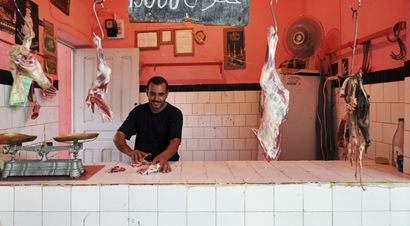 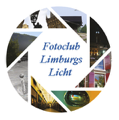 12 maart 2019
Reisfotografie
Kadering
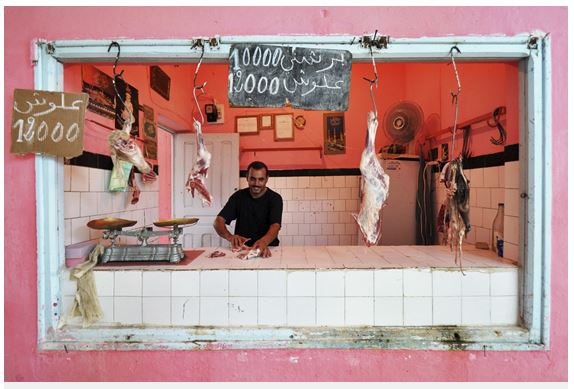 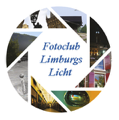 12 maart 2019
Reisfotografie
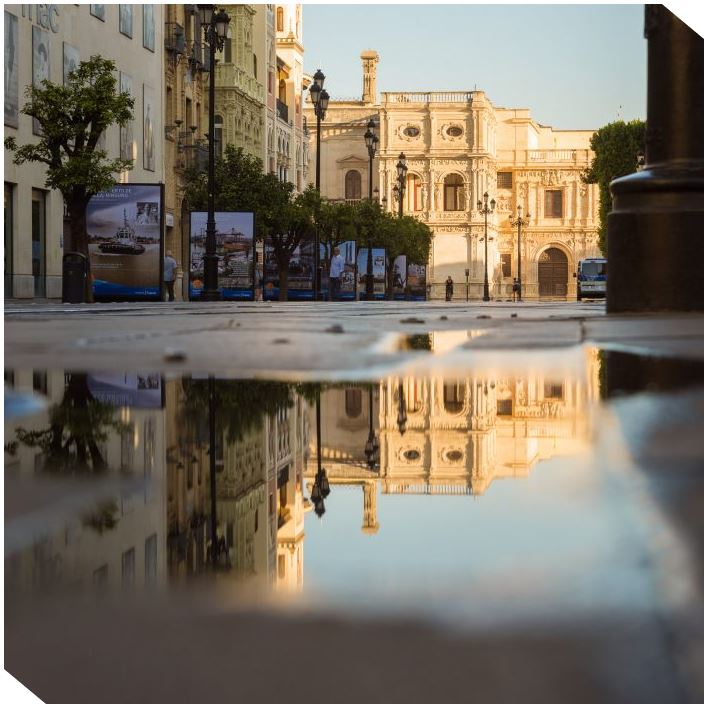 Reflectie en
    Spiegeling
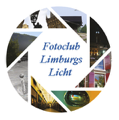 12 maart 2019
Reisfotografie
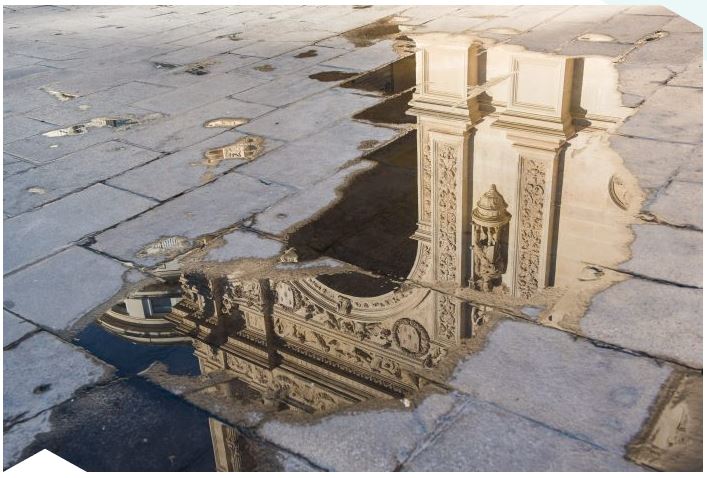 Reflectie en
    Spiegeling
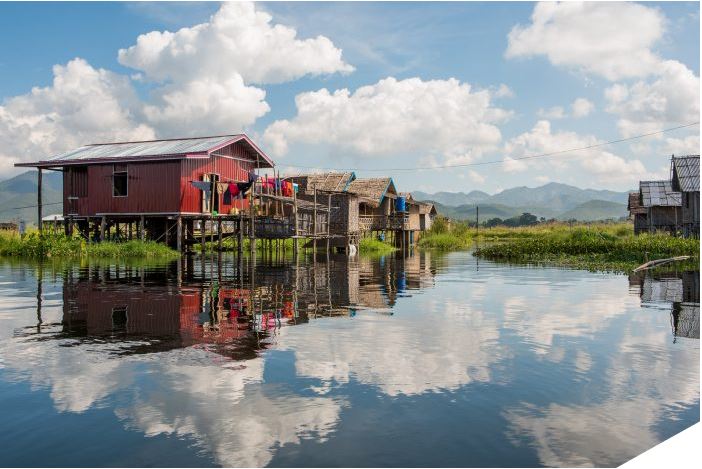 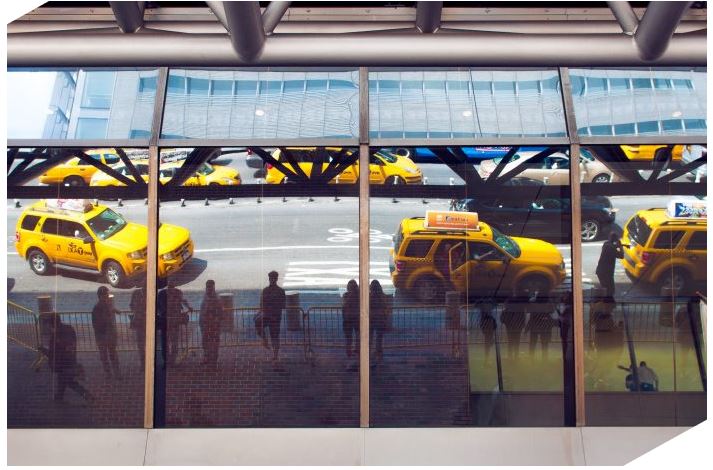 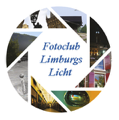 12 maart 2019
Reisfotografie
Symmetrie
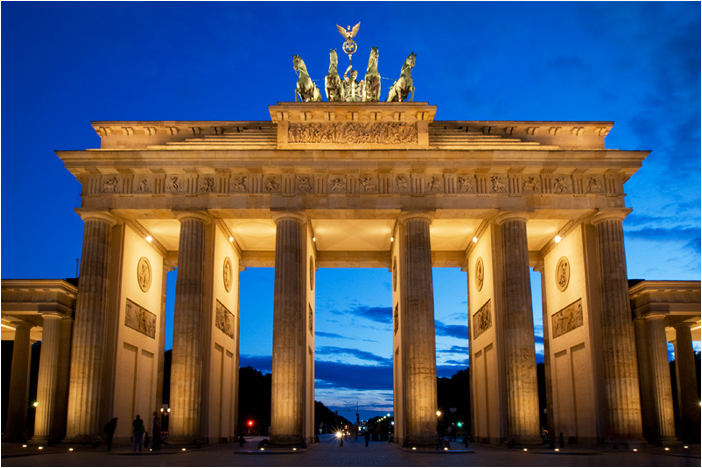 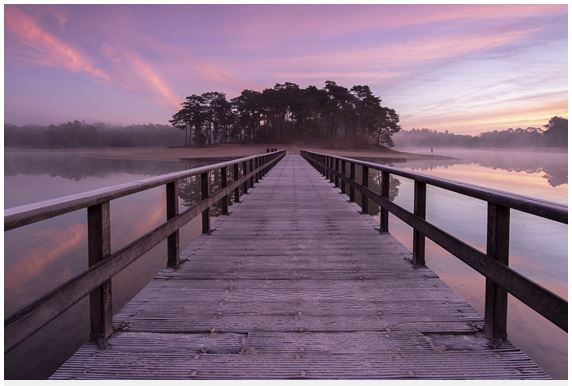 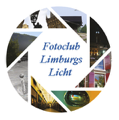 12 maart 2019
Reisfotografie
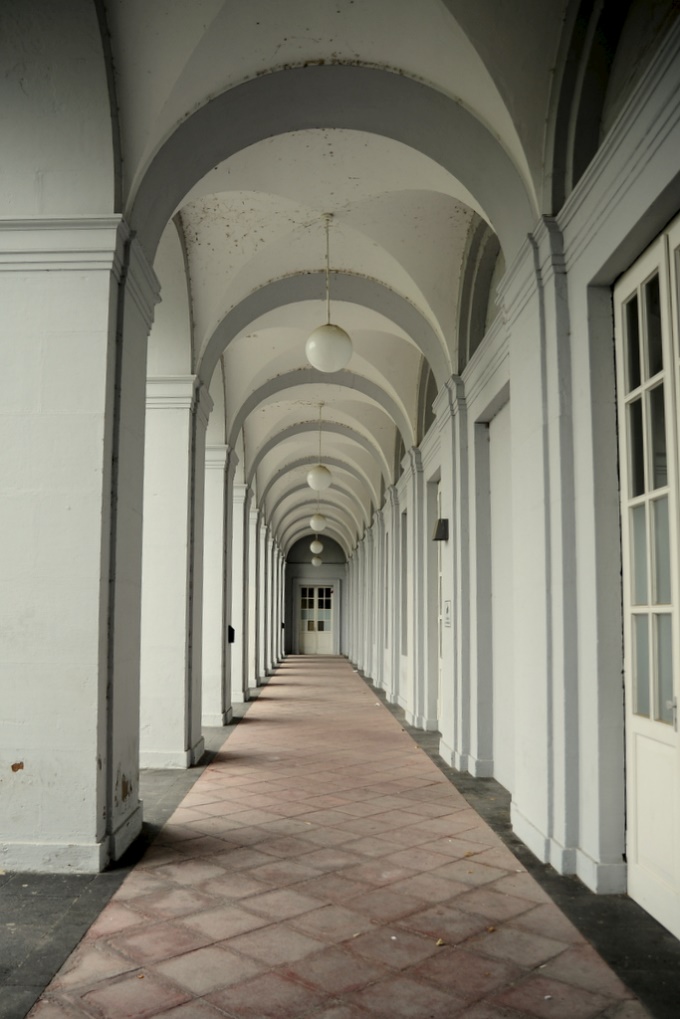 Herhaling
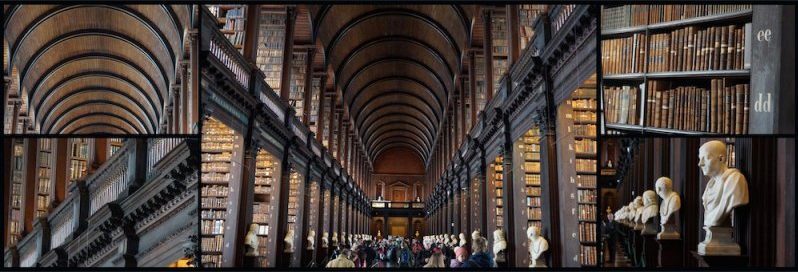 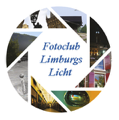 12 maart 2019
Reisfotografie
Personen op de foto
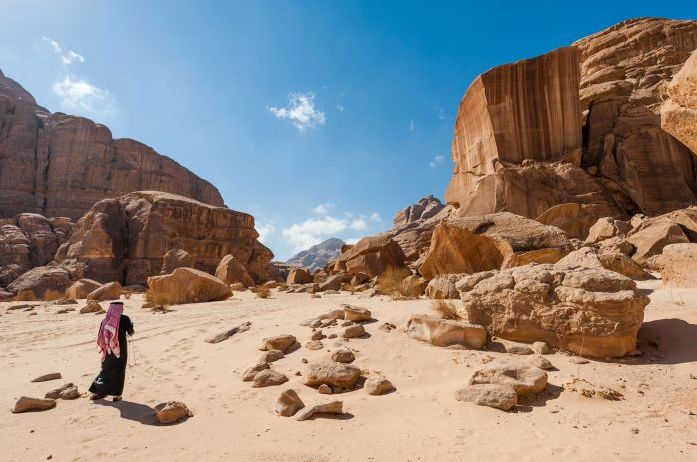 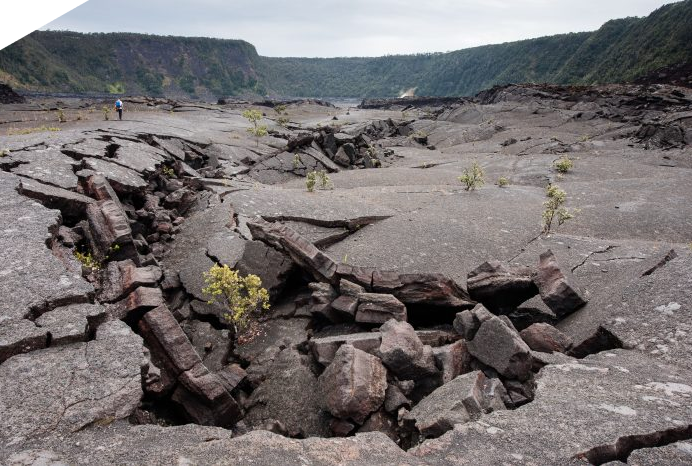 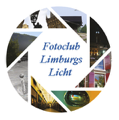 12 maart 2019
Reisfotografie
Panorama
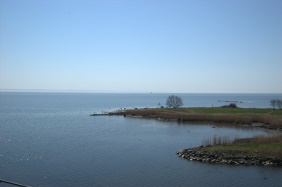 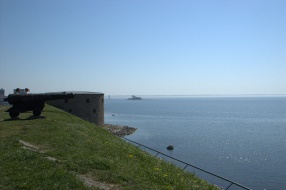 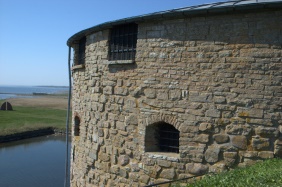 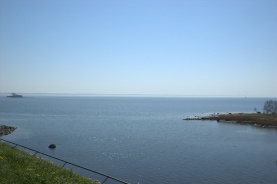 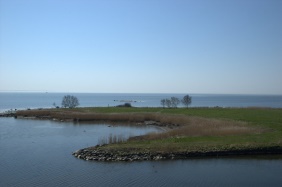 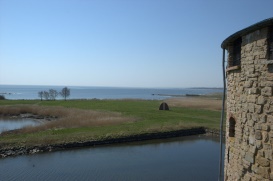 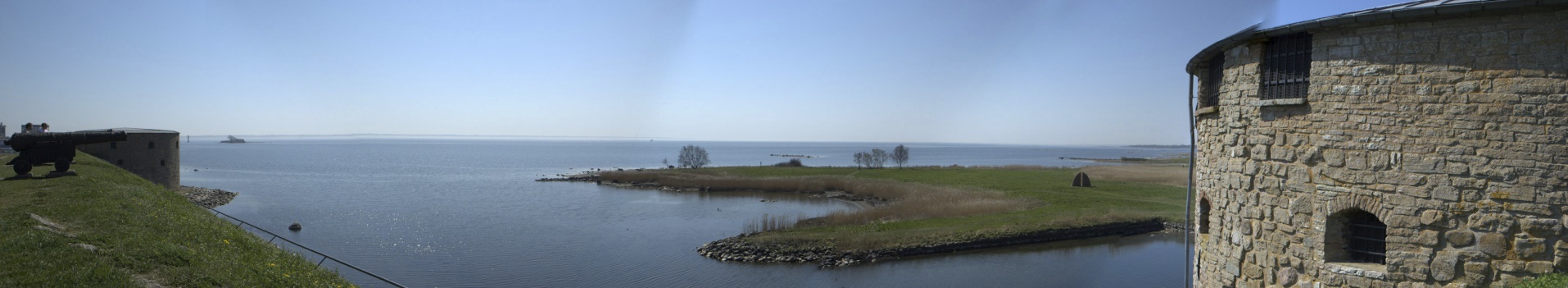 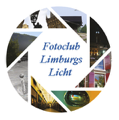 12 maart 2019
Reisfotografie
Filters
grijsverloopfilter
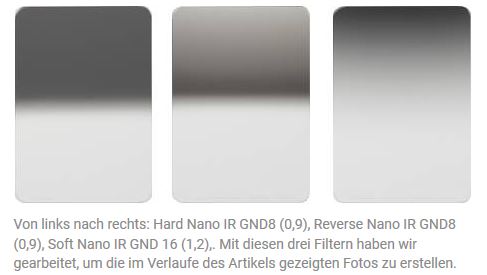 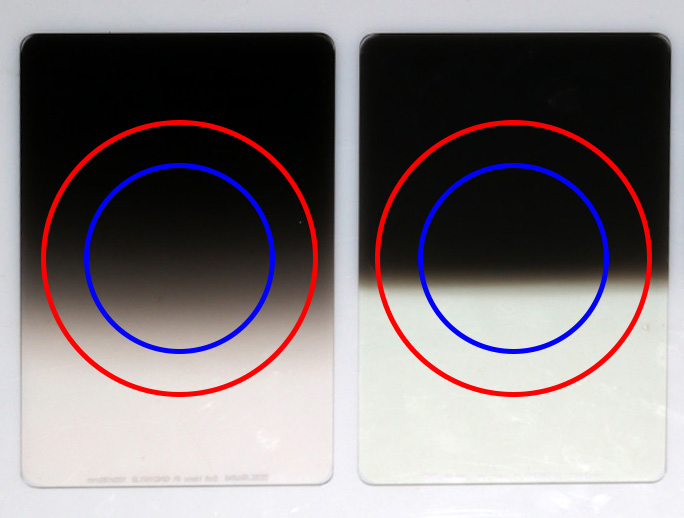 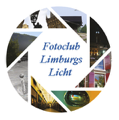 12 maart 2019
Reisfotografie
Filters
grijsverloopfilter
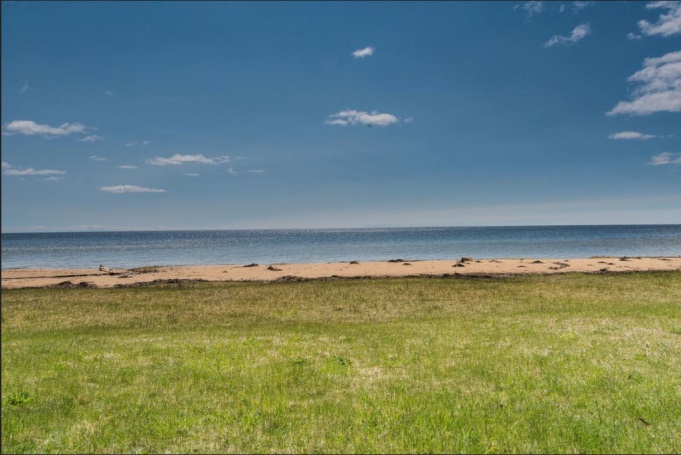 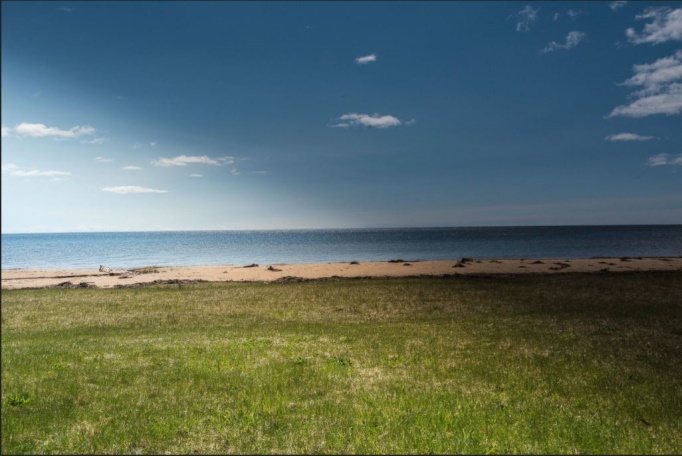 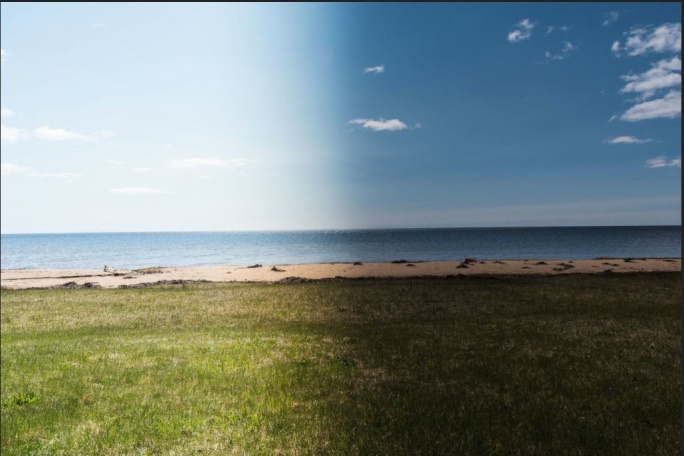 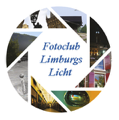 12 maart 2019
Reisfotografie
Filters
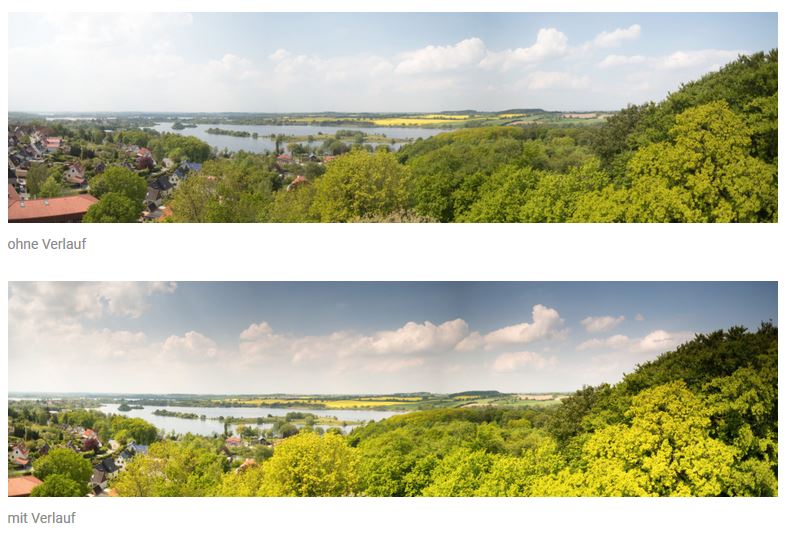 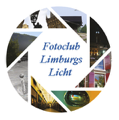 12 maart 2019
Reisfotografie
Filters
polarisatiefilter
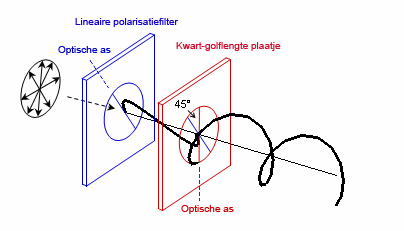 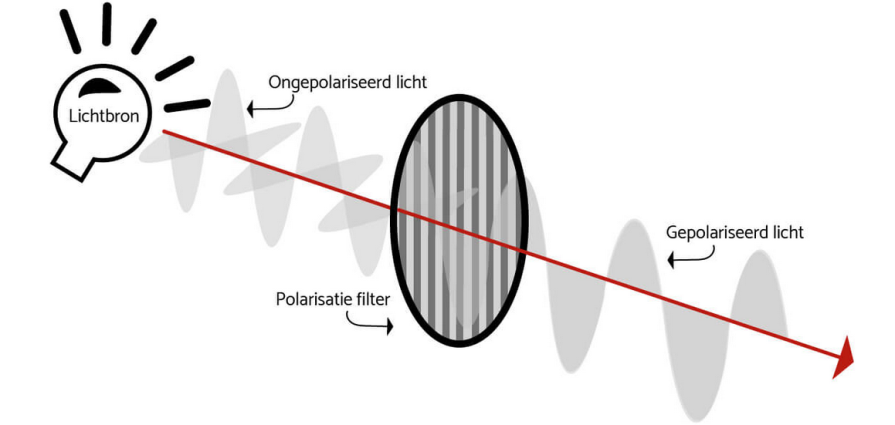 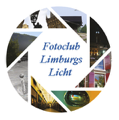 12 maart 2019
Reisfotografie
Filters
polarisatiefilter
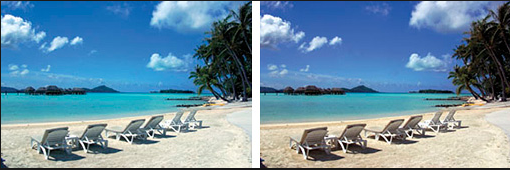 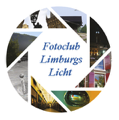 12 maart 2019
Reisfotografie
Thuisgekomen
opslaan
nabewerking
laat zien !!!
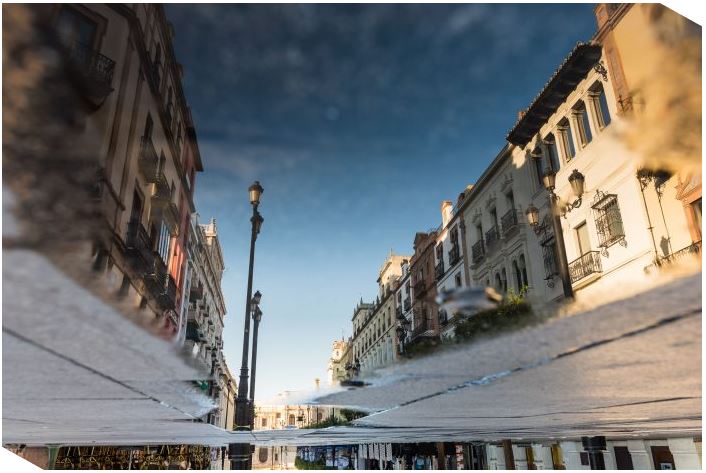 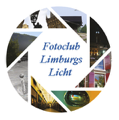 12 maart 2019
Reisfotografie
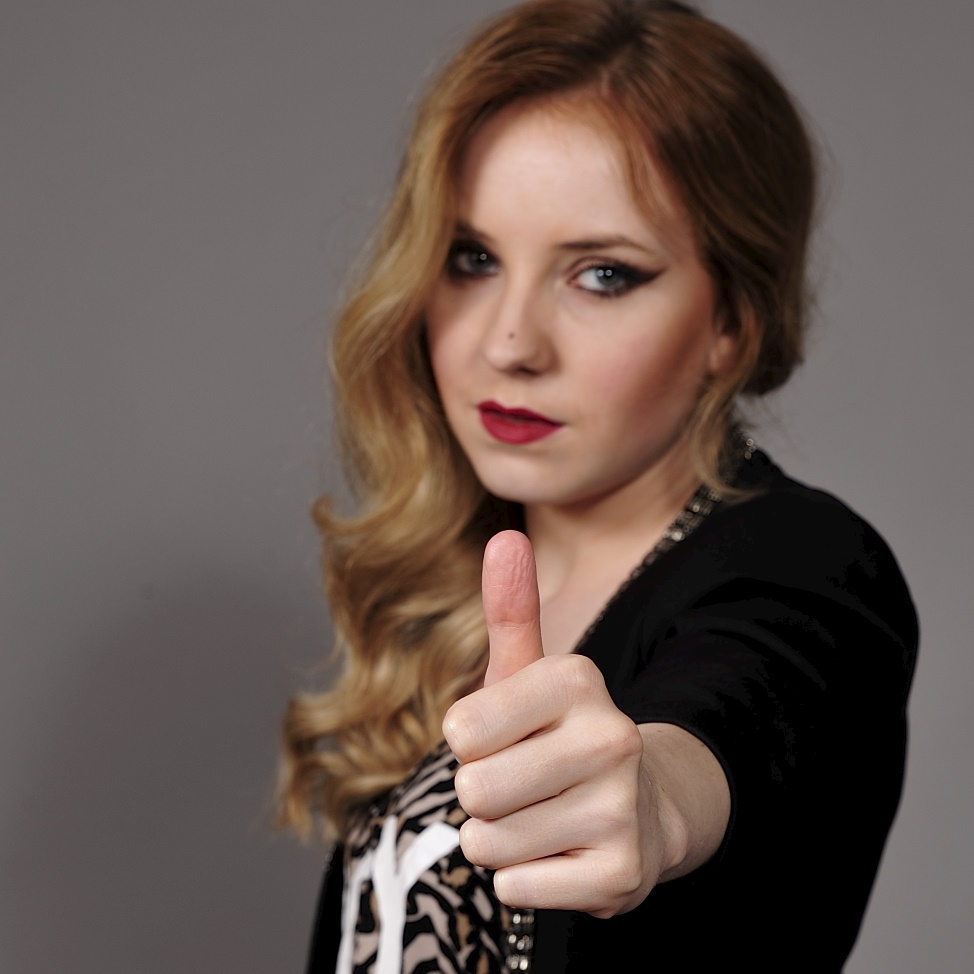 Succes !!!
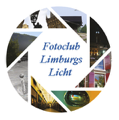 12 maart 2019